POWERPOINT TEMPLET
宣传‖汇报‖咨询‖计划‖商务模板
LOGO
目录
CONTENTE
就是在此添加标题内容文本
01
就是在此添加标题内容文本
02
就是在此添加标题内容文本
03
就是在此添加标题内容文本
04
LOGO
就是在此添加标题内容文本
01
单击此处添加标题文本内容
在此添加关键字
在此添加关键字
Lorem ipsum dolor sit amet, consectetuer adipiscing elit. Maecenas porttitor congue massa.
Lorem ipsum dolor sit amet, consectetuer adipiscing elit. Maecenas porttitor congue massa.
在此添加关键字
在此添加关键字
Lorem ipsum dolor sit amet, consectetuer adipiscing elit. Maecenas porttitor congue massa.
Lorem ipsum dolor sit amet, consectetuer adipiscing elit. Maecenas porttitor congue massa.
单击此处添加标题文本内容
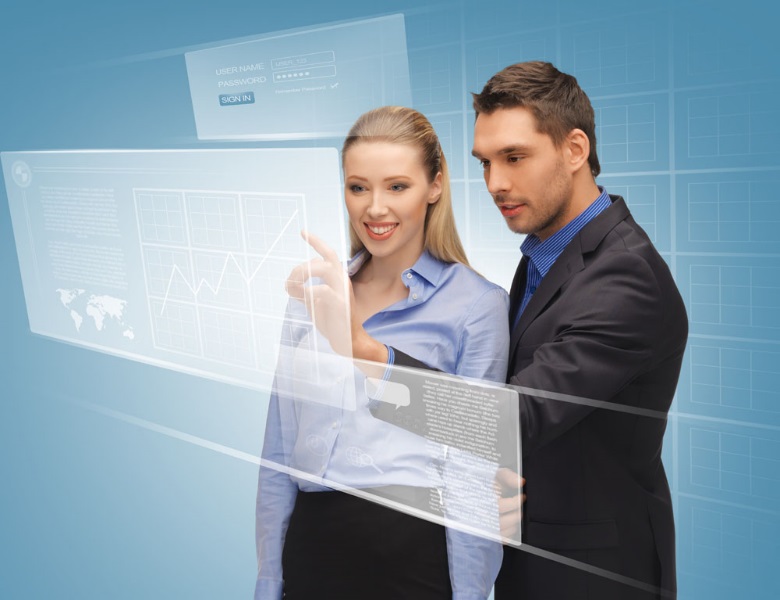 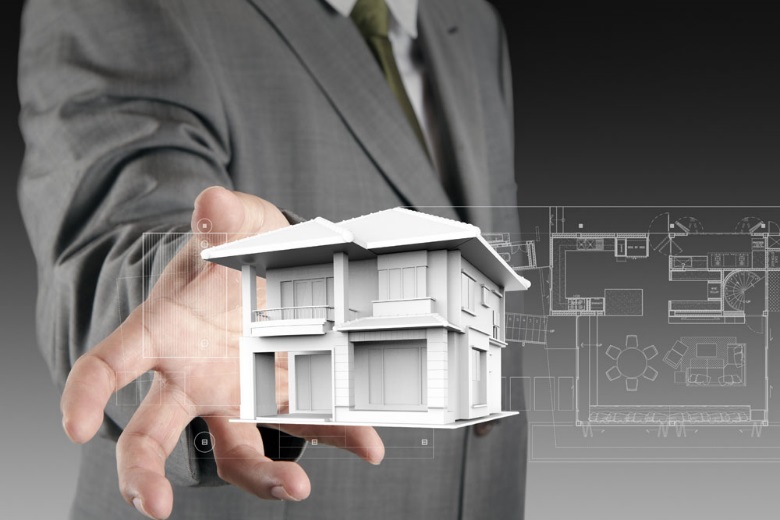 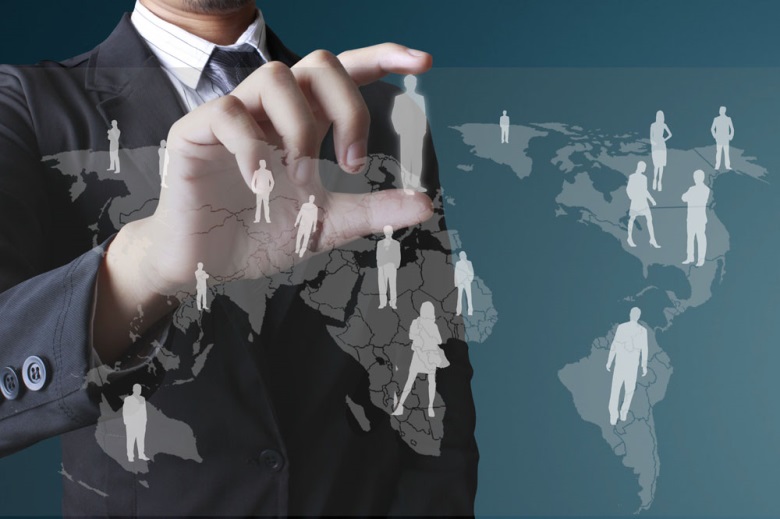 在此添加关键字
在此添加关键字
在此添加关键字
When tomorrow turns in today, yesterday, and someday that no more important in your memory, we suddenly realize that we are pushed forward by time.
When tomorrow turns in today, yesterday, and someday that no more important in your memory, we suddenly realize that we are pushed forward by time.
When tomorrow turns in today, yesterday, and someday that no more important in your memory, we suddenly realize that we are pushed forward by time.
单击此处添加标题文本内容
单击此处添加文本内容
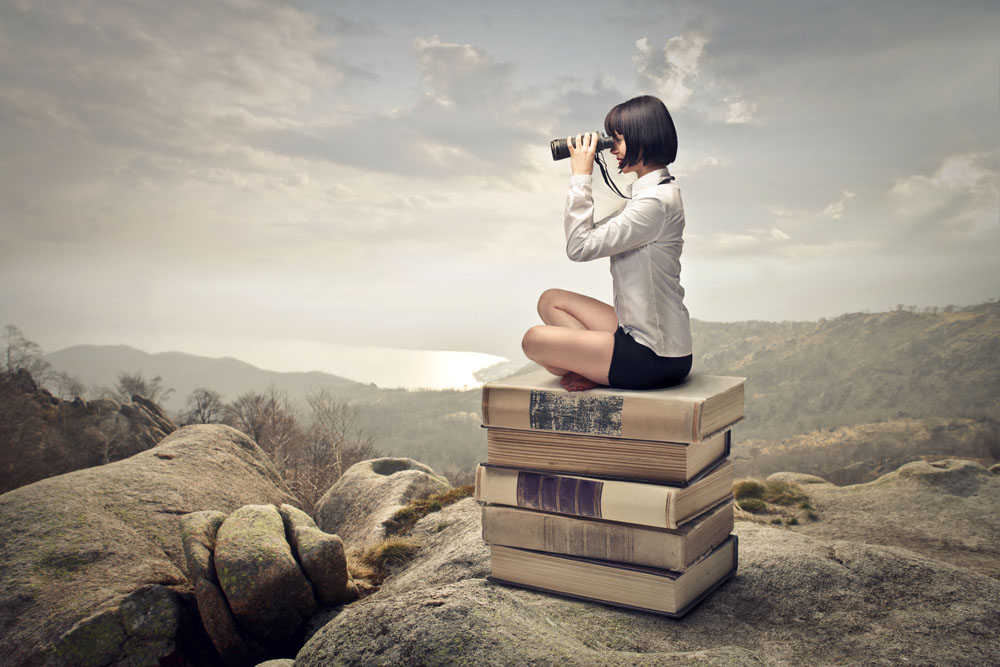 When tomorrow turns in today, yesterday, and someday that no more important in your memory, we suddenly realize that we are pushed forward by time. This is not a train in still in which you may feel forward when another train goes by. It is the truth that we've all grown up. And we become different.
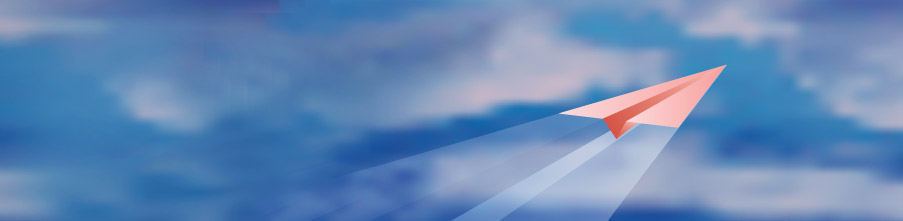 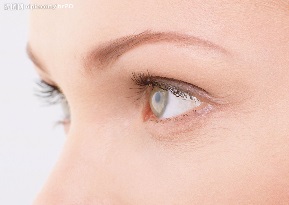 Lorem ipsum dolor sit amet, consectetuer adipiscing elit. Maecenas porttitor congue massa.
单击此处添加标题文本内容
在此添加关键字
Lorem ipsum dolor sit amet, consectetuer adipiscing elit. Maecenas porttitor congue massa.
在此添加关键字
Lorem ipsum dolor sit amet, consectetuer adipiscing elit. Maecenas porttitor congue massa.
02
01
在此添加关键字
Lorem ipsum dolor sit amet, consectetuer adipiscing elit. Maecenas porttitor congue massa.
在此添加关键字
Lorem ipsum dolor sit amet, consectetuer adipiscing elit. Maecenas porttitor congue massa.
04
03
LOGO
就是在此添加标题内容文本
02
单击此处添加标题文本内容
在此添加关键字
Lorem ipsum dolor sit amet, consectetuer adipiscing elit. Maecenas porttitor congue massa.
在此添加关键字
Lorem ipsum dolor sit amet, consectetuer adipiscing elit. Maecenas porttitor congue massa.
在此添加关键字
Lorem ipsum dolor sit amet, consectetuer adipiscing elit. Maecenas porttitor congue massa.
在此添加关键字
Lorem ipsum dolor sit amet, consectetuer adipiscing elit. Maecenas porttitor congue massa.
单击此处添加标题文本内容
在此添加关键字
Lorem ipsum dolor sit amet, consectetuer adipiscing elit. Maecenas porttitor congue massa.
在此添加关键字
Lorem ipsum dolor sit amet, consectetuer adipiscing elit. Maecenas porttitor congue massa.
1
A
2
B
在此添加关键字
Lorem ipsum dolor sit amet, consectetuer adipiscing elit. Maecenas porttitor congue massa.
在此添加关键字
Lorem ipsum dolor sit amet, consectetuer adipiscing elit. Maecenas porttitor congue massa.
3
C
在此添加关键字
Lorem ipsum dolor sit amet, consectetuer adipiscing elit. Maecenas porttitor congue massa.
在此添加关键字
Lorem ipsum dolor sit amet, consectetuer adipiscing elit. Maecenas porttitor congue massa.
单击此处添加标题文本内容
单击此处添加文本内容
When tomorrow turns in today, yesterday, and someday that no more important in your memory, we suddenly realize that we are pushed forward by time. This is not a train in still in which you may feel forward when another train goes by. It is the truth that we've all grown up. And we become different.
在此添加关键字
在此添加关键字
在此添加关键字
在此添加关键字
单击此处添加标题文本内容
在此添加关键字
Lorem ipsum dolor sit amet, consectetuer adipiscing elit. Maecenas porttitor congue massa.
在此添加关键字
Lorem ipsum dolor sit amet, consectetuer adipiscing elit. Maecenas porttitor congue massa.
在此添加关键字
Lorem ipsum dolor sit amet, consectetuer adipiscing elit. Maecenas porttitor congue massa.
在此添加关键字
Lorem ipsum dolor sit amet, consectetuer adipiscing elit. Maecenas porttitor congue massa.
在此添加关键字
Lorem ipsum dolor sit amet, consectetuer adipiscing elit. Maecenas porttitor congue massa.
在此添加关键字
Lorem ipsum dolor sit amet, consectetuer adipiscing elit. Maecenas porttitor congue massa.
LOGO
就是在此添加标题内容文本
03
单击此处添加标题文本内容
单击此添加文本
单击此添加文本
在此添加关键字
When tomorrow turns in today, yesterday, and someday that no more important in your memory, we suddenly realize that we are pushed forward by time. This is not a train in still in which you may feel forward when another train goes by. It is the truth that we've all grown up. And we become different.
When tomorrow turns in today, yesterday, and someday that no more important in your memory, we suddenly realize that we are pushed forward by time. This is not a train in still in which you may feel forward when another train goes by. It is the truth that we've all grown up. And we become different.
在此添加关键字
单击此处添加标题文本内容
在此添加关键字
Lorem ipsum dolor sit amet, consectetuer adipiscing elit. Maecenas porttitor congue massa.
在此添加关键字
Lorem ipsum dolor sit amet, consectetuer adipiscing elit. Maecenas porttitor congue massa.
在此添加关键字
Lorem ipsum dolor sit amet, consectetuer adipiscing elit. Maecenas porttitor congue massa.
在此添加关键字
Lorem ipsum dolor sit amet, consectetuer adipiscing elit. Maecenas porttitor congue massa.
在此添加关键字
Lorem ipsum dolor sit amet, consectetuer adipiscing elit. Maecenas porttitor congue massa.
在此添加关键字
Lorem ipsum dolor sit amet, consectetuer adipiscing elit. Maecenas porttitor congue massa.
单击此处添加标题文本内容
Step 04
在此添加关键字
Lorem ipsum dolor sit amet, consectetuer adipiscing elit. Maecenas porttitor congue massa.
Step 03
在此添加关键字
Lorem ipsum dolor sit amet, consectetuer adipiscing elit. Maecenas porttitor congue massa.
Step 02
在此添加关键字
Lorem ipsum dolor sit amet, consectetuer adipiscing elit. Maecenas porttitor congue massa.
Step 01
在此添加关键字
Lorem ipsum dolor sit amet, consectetuer adipiscing elit. Maecenas porttitor congue massa.
单击此处添加标题文本内容
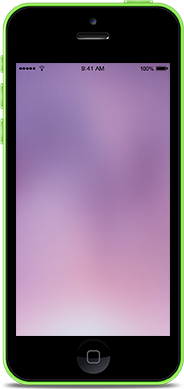 在此添加关键字
Lorem ipsum dolor sit amet, consectetuer adipiscing elit.
在此添加关键字
Lorem ipsum dolor sit amet, consectetuer adipiscing elit.
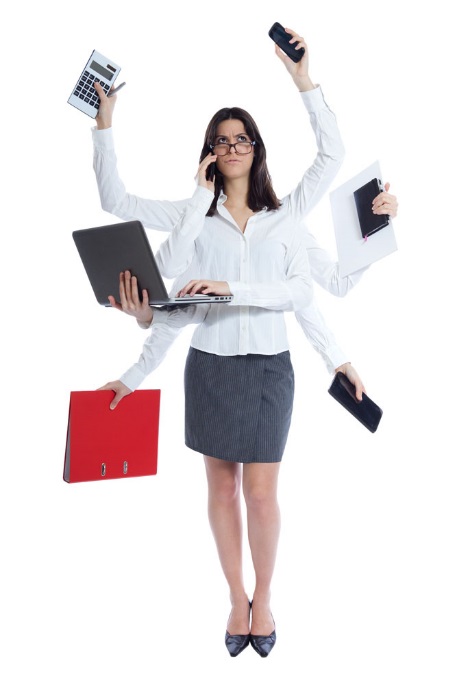 在此添加关键字
Lorem ipsum dolor sit amet, consectetuer adipiscing elit.
在此添加关键字
Lorem ipsum dolor sit amet, consectetuer adipiscing elit.
在此添加关键字
Lorem ipsum dolor sit amet, consectetuer adipiscing elit.
在此添加关键字
Lorem ipsum dolor sit amet, consectetuer adipiscing elit.
在此添加关键字
Lorem ipsum dolor sit amet, consectetuer adipiscing elit.
在此添加关键字
Lorem ipsum dolor sit amet, consectetuer adipiscing elit.
LOGO
就是在此添加标题内容文本
04
单击此处添加标题文本内容
在此添加关键字
Lorem ipsum dolor sit amet, consectetuer adipiscing elit. Maecenas porttitor congue massa.
在此添加关键字
Lorem ipsum dolor sit amet, consectetuer adipiscing elit. Maecenas porttitor congue massa.
在此添加关键字
Lorem ipsum dolor sit amet, consectetuer adipiscing elit. Maecenas porttitor congue massa.
在此添加关键字
Lorem ipsum dolor sit amet, consectetuer adipiscing elit. Maecenas porttitor congue massa.
单击此处添加标题文本内容
单击此添加文本
单击此添加文本
When tomorrow turns in today, yesterday, and someday that no more important in your memory, we suddenly realize that we are pushed forward by time. This is not a train in still in which you may feel forward when another train goes by. It is the truth that we've all grown up. And we become different.
When tomorrow turns in today, yesterday, and someday that no more important in your memory, we suddenly realize that we are pushed forward by time. This is not a train in still in which you may feel forward when another train goes by. It is the truth that we've all grown up. And we become different.
单击此处添加标题文本内容
在此添加关键字
Lorem ipsum dolor sit amet, consectetuer adipiscing elit. Maecenas porttitor congue massa.
01
在此添加关键字
Lorem ipsum dolor sit amet, consectetuer adipiscing elit. Maecenas porttitor congue massa.
02
在此添加关键字
Lorem ipsum dolor sit amet, consectetuer adipiscing elit. Maecenas porttitor congue massa.
03
在此添加关键字
Lorem ipsum dolor sit amet, consectetuer adipiscing elit. Maecenas porttitor congue massa.
04
单击此处添加标题文本内容
添加关键字
Lorem ipsum dolor sit amet, consectetuer adipiscing elit.
添加关键字
Lorem ipsum dolor sit amet, consectetuer adipiscing elit.
添加关键字
Lorem ipsum dolor sit amet, consectetuer adipiscing elit.
添加关键字
Lorem ipsum dolor sit amet, consectetuer adipiscing elit.
THANK YOU
宣传‖汇报‖咨询‖计划‖商务模板